Unit 5 Buying and Selling
Business English
WWW.PPT818.COM
Learning Targets
1. Be able to use the words and phrases:
everyday, ladder, position, congratulate, including, account, be different from, in business, the meanings of, make sense, 
move up, beef up, hear of
2. Learn something about business English and understand some differences between business English and normal English
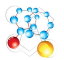 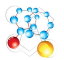 3. To learn some key sentences:
·Buy something at a low price, and then sell it at a high price.
·It makes sense, right?
·If someone tells you he or she is moving up the ladder, you should congratulate this person.
·There are many more interesting business terms including…
·They steal money by making changes to the company’s accounts.
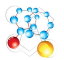 Lead in
Try to fill in the blanks according to these pictures.
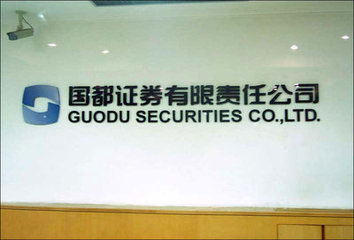 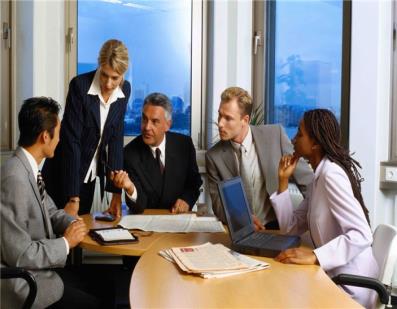 company
Mr. Li is was a  clerk in a big ___________.
He did his________ work very creatively and carefully.
everyday
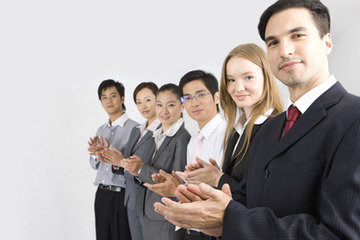 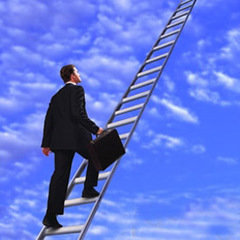 One day, the president said, “now is the time to ________its business section. He _______ him ______ from a clerk to a business manager. His friends all _____________ him. He got a better ________ at work.
beef up
moved
up
congratulated
position
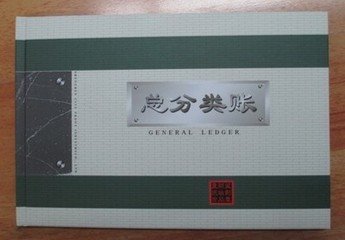 But years later, Mr. Li changed. He stole money 
by making changes to the company’s _________. 
He lost everything ____________ his family.
accounts
including
Words and expressions
everyday
ladder
position
congratulate
including
account
adj. 每天的；日常的
n. 梯子
n. 位置；方位
v. 祝贺
prep. 包括；包含
n. 账目
be different from
 in business
the meanings of make sense 
move up
beef up
 hear of
与……不同
在做买卖
……的意思
讲得通；有道理
升级；提升；上升
加强；补充
知道
THINK ABOUT IT
Do you know any business terms in English ?
Is business English different from everyday English?
Presentation
Listen and read the passage.
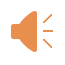 English is the language of international business. Do you know that business English can be different from everyday English？In business, people sometimes speak English in interesting ways. You might not always know what they mean. Can you guess the meanings of the sentences below?
Look at this one: Buy low, sell high. It's a short and simple sentence. Buy something at a low price, and then sell it at a high price. It makes sense, right?
What does We're in the red this month mean？Does it mean everyone is wearing red clothes？No！It means the business is losing money. Business people usually write red numbers below zero and black numbers above zero. Pretty simple, right?
I am moving up the ladder may be difficult to understand. It means a person gets a better job or a better position at work. If someone tells you he or she is moving up the ladder, you should congratulate this person.
How about I have to beef up my report？We know that beef is meat from cows. If you “beef something up”，you make it big and strong — like a cow！This
sentence means “I have to make my report stronger”．
There are many more interesting business terms including：He's a fat cat(He's a rich person); and They cook the books(They steal money by making changes to the company's accounts)．
Have you heard of any other business terms or sayings?
Let’s Do It!
Read the lesson and find the meanings of these business terms.
1
1. Buy low, sell high.
   (Buy something at a low price, and then sell it at a high price.)
   低买高卖。
2. We’re in the red this month.
   (The business is losing money.)
   我们这个月出现了财政赤字（亏损）。
3. I am moving up the ladder.
  (I got a better job or a better position
    at work.)
  我找到一份更好的工作（我升职了）。
4. I have to beef up my report.
  (I have to make my report stronger.)
  我得让我的报告更有说服力。
5. He’s a fat cat.
   (He’s a rich person.)
   他是个有钱人。
6. The cook the books.
   (They steal money by making changes
   to the company’s accounts.)
   他们通过做假账窃取公司的钱财。
Listen to the passage and write true(T) or false(F).
2
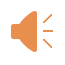 1. If people learn English, they can have more success in business.(　　)
2. Business English is very easy to understand.(　　) 3. “Don't be a yes­man” means “Don't always say ‘yes’ without  thinking”．(　　)
4. “I've made it” means “I have succeeded in business”．(　　)
T
F
T
T
Fill in the blanks with the correct prepositions.
3
1. —Who’s the woman ____red?
    —Oh, she’s my English teacher, May!
2. My kite is in the tree. I must climb___ the ladder and get it.
3. If you work hard____ your job, you will succeed.
in
up
with
4. They learn English ____ watching TV programs.
5. Saying “yes” _________thinking makes you a yes-man.
6. I don’t understand. Can you explain it to me____ another way?
in
without
in
Search the Internet and find more examples of business language. There are also many business terms and sayings in Chinese. Can you make a list of them?
4
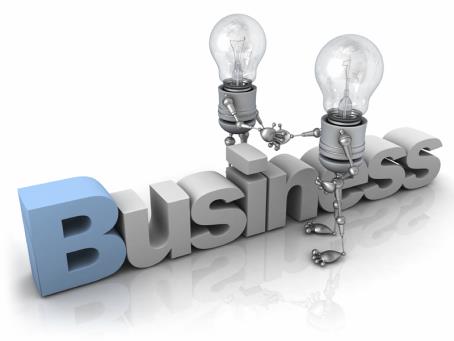 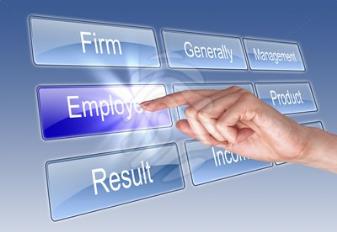 Language points
1. Buy something at a low price, and then sell it at a high price.
   at a low/high price 意思是“以低价/高价……”，price常与介词at连用，表示“以……的价格”。
例：I bought this house at a price of 1, 000, 000 yuan. 我以100万的价格买下了这个房子。
2. It makes sense, right?
   make sense意思是“讲得通；有道理，有意义”。例：This doesn’t make sense. 
    这一点都不合理。
   Everything will start to make sense.
   所有事都说得通了。
   Do you think it makes sense?
   你看这行得通吗？
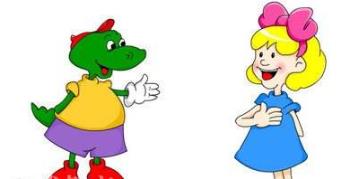 3. If someone tells you he or she is moving up the ladder, you should congratulate this person.
   congratulate为及物动词，意思是“祝贺”。常用结构为：
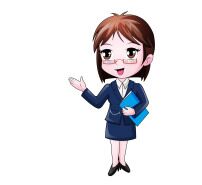 1) congratulate sb. on意思是“就……向某人表示祝贺”。
例：She congratulated him on the birth of his son.
她祝贺他喜得贵子。
He congratulated him on having passed the exam.
我们祝贺他通过了考试。
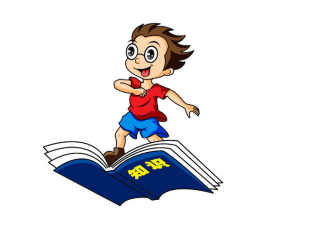 2) congratulate 后也可以加that从句。
例：I should congratulate you that you resisted the temptation.我应向你祝贺，你抵制住了这种诱惑。
congratulation为名词，表“祝贺”时，常用复数。
Congratulations! You have passed the examination.
恭喜！你通过了考试。
Congratulations on getting a new job!
祝贺你找到新工作！
4. There are many more interesting business terms including…
include为动词，意思是“包含，包括”。
例：The price for the hotel includes breakfast.
旅馆的价格包括早餐。
There are many different kinds of moon cakes, including fruit, chocolate and nuts.
有许多不同种类的月饼，包括水果、巧克力和坚果。
including是include的现在分词/动名词，一般被当作介词使用，和其后的名词/代词一起形成介宾短语，意思是“包括……在内”。
included也有介词用法，including+宾语=宾语+included。
例：There are 40 students in the classroom, including me.
= There are 40 students in the classroom, me included. 教室里包括我在内，有四十个学生。
5. They steal money by making changes to the company’s accounts. 
by为介词，意思是“凭借；靠；用；通过”。后接动词-ing形式意为“通过做某事”，在句中作方式状语，表示方法、手段、方式。
例：He became a manager by working hard.
= He became a manager by hard work.
他通过努力工作成为了一名经理。
Exercises
一、根据汉语意思完成句子。
1. 对于他们来说，在工作和日常生活中，有创意和乐趣是很重要的。
    For them, it is important to be creative and have fun, both at work and in ________ life.
2. 史密斯先生从编辑提升为总编辑。
    Mr Smith _____________ from an editor to editor 
    in chief.
everyday
was moved up
3. 我给他发去一个电报，祝贺他的成功。
   I sent him a telegram, _____________ him on his success.
4. 这个农场有150英亩。
   The farm _______ 150 acres.
congratulating
includes
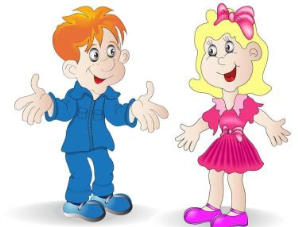 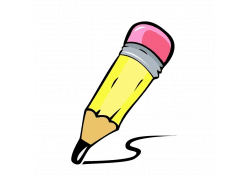 二、汉译英。
1. 这不是你日常所见的鱼类。
   This is not your everyday fish. 
2. 她学习得很快，我们可以把她提升到一个更高的班上去。
   She’s learnt so fast that we can now move her up to a more advanced class.
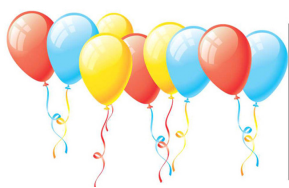 3. 公司打算增加我们的福利。
   The company plans to beef up our benefit.
4. 这一切都开始变得有意义。
   It all started to make sense. 
5. 祝贺你获得百米赛跑第一名。
   Let me congratulate you on your winning first place in the 100 metre race.
Summary
1. Learn some new words and expressions, such as everyday, ladder, position, congratulate, including, account, be different from, in business, the meanings of, make sense, move up, beef up, heard of
2. Learn something about business English.
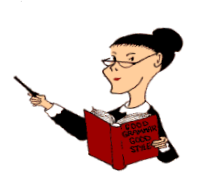 Homework
1. Review Lesson 27. 
2. Make a list of business terms and sayings in Chinese.